INTERSECTIONS - EXERCISES
technologystudent.com © 2024	V.Ryan © 2024
WORLD ASSOCIATION OF TECHNOLOGY TEACHERS	https://www.facebook.com/groups/254963448192823/
PLAN VIEW
1
7
2/12
6/8
5/9
3/11
4/10
10
11
9
12
8
110mm
1
7
2
6
3
5
4
V.Ryan © 2024
SIDE VIEW
70mm
FRONT VIEW
60mm
V.Ryan © 2024
technologystudent.com © 2024
https://www.facebook.com/groups/254963448192823/
WORLD ASSOCIATION OF TECHNOLOGY TEACHERS
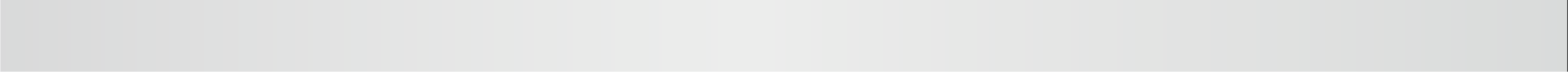 INTERSECTIONS - SQUARE PRISMS
technologystudent.com © 2024	V.Ryan © 2024
WORLD ASSOCIATION OF TECHNOLOGY TEACHERS	https://www.facebook.com/groups/254963448192823/
HELPFUL LINK: https://technologystudent.com/despro_3/inter1.html
HELPFUL LINK
When two ‘prisms’ intersect, a line or lines of intersection’ are created. These are clearly visible on an orthographic and 3D drawing.

QUESTION
DRAW THE SIDE VIEW OF THE TWO INTERSECTING RECTANGULAR PRISMS. CLEARLY SHOW THE LINE(S) OF INTERSECTION.
3D VERSION
PLAN VIEW
V.Ryan © 2024
LINES OF INTERSECTION
SIDE VIEW
FRONT VIEW
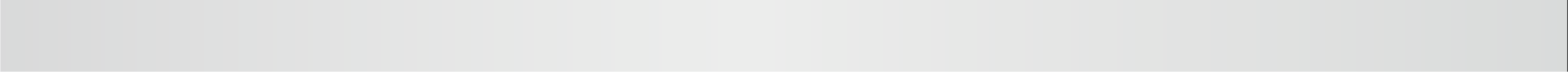 INTERSECTIONS - SQUARE PRISMS
technologystudent.com © 2024	V.Ryan © 2024
WORLD ASSOCIATION OF TECHNOLOGY TEACHERS	https://www.facebook.com/groups/254963448192823/
HELPFUL LINK: https://technologystudent.com/despro_3/inter1.html
HELPFUL LINK
When two ‘prisms’ intersect, a line or lines of intersection’ are created. These are clearly visible on an orthographic and 3D drawing.
QUESTION
DRAW THE SIDE VIEW OF THE TWO INTERSECTING RECTANGULAR PRISMS. CLEARLY SHOW THE LINE(S) OF INTERSECTION.
3D VERSION
NOTE: IN THIS QUESTION THE SQUARE PRISM
HAS BEEN ROTATED BY
45 DEGREES
LINES OF INTERSECTION
PLAN VIEW
V.Ryan © 2024
SIDE VIEW
FRONT VIEW
INTERSECTIONS - TRIANGULAR AND HEXAGONAL PRISMS
technologystudent.com © 2024	V.Ryan © 2024
WORLD ASSOCIATION OF TECHNOLOGY TEACHERS	https://www.facebook.com/groups/254963448192823/
HELPFUL LINK: https://technologystudent.com/despro_3/inter2.html
HELPFUL LINK
When two ‘prisms’ intersect, a line or lines of intersection’ are created. These are clearly visible on an orthographic and 3D drawing.

QUESTION
DRAW THE SIDE VIEW OF THE TWO INTERSECTING HEXAGONAL AND TRIANGULAR PRISMS. CLEARLY SHOW THE LINE(S) OF INTERSECTION.


3D VERSION
PLAN VIEW
LINES OF INTERSECTION
V.Ryan © 2024
FRONT VIEW
SIDE VIEW
INTERSECTIONS - TRIANGULAR AND HEXAGONAL PRISMS
technologystudent.com © 2024	V.Ryan © 2024
WORLD ASSOCIATION OF TECHNOLOGY TEACHERS	https://www.facebook.com/groups/254963448192823/
HELPFUL LINK: https://technologystudent.com/despro_3/inter2.html
HELPFUL LINK
When two ‘prisms’ intersect, a line or lines of intersection’ are created. These are clearly visible on an orthographic and 3D drawing.
QUESTION
DRAW THE SIDE VIEW OF THE TWO INTERSECTING HEXAGONAL AND TRIANGULAR PRISMS. CLEARLY SHOW THE LINE(S) OF INTERSECTION.

3D VERSION
NOTE: IN THIS QUESTION THE HEXAGONAL PRISM HAS BEEN ROTATED BY 45 DEGREES
PLAN VIEW
LINES OF INTERSECTION
V.Ryan © 2024
FRONT VIEW
SIDE VIEW
INTERSECTIONS - TWO HEXAGONAL PRISMS
technologystudent.com © 2024	V.Ryan © 2024
WORLD ASSOCIATION OF TECHNOLOGY TEACHERS	https://www.facebook.com/groups/254963448192823/
HELPFUL LINK: https://technologystudent.com/despro_3/inter5.html
HELPFUL LINK
When two ‘prisms’ intersect, a line or lines of intersection’ are created. These are clearly visible on an orthographic and 3D drawing.

QUESTION
DRAW THE SIDE VIEW OF THE TWO INTERSECTING HEXAGONAL PRISMS. CLEARLY SHOW THE LINE(S) OF INTERSECTION.
3D VERSION
PLAN VIEW
LINES OF INTERSECTION
V.Ryan © 2024
SIDE VIEW
FRONT VIEW
INTERSECTIONS - CYLINDRICAL PRISMS
technologystudent.com © 2024	V.Ryan © 2024
WORLD ASSOCIATION OF TECHNOLOGY TEACHERS	https://www.facebook.com/groups/254963448192823/
HELPFUL LINK: https://technologystudent.com/despro_3/inter3.html
HELPFUL LINK
PLAN VIEW
When two ‘prisms’ intersect, a line or lines of intersection’ are created. These are clearly visible on an orthographic and 3D drawing.

QUESTION
DRAW THE SIDE VIEW OF THE TWO INTERSECTING CYLINDRICAL PRISMS. CLEARLY SHOW THE LINE(S) OF INTERSECTION.
3D VERSION

LINE OF INTERSECTION
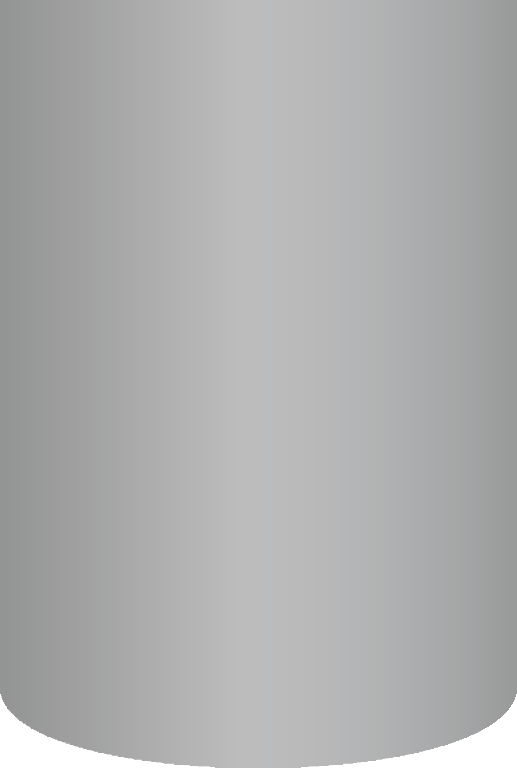 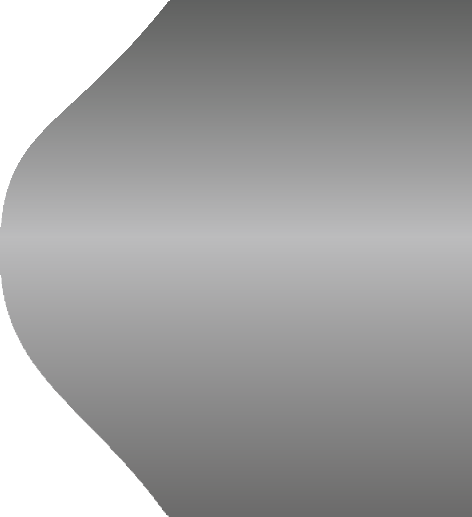 V.Ryan © 2024
FRONT VIEW
SIDE VIEW
INTERSECTIONS - OFFSET CYLINDRICAL PRISMS
technologystudent.com © 2024	V.Ryan © 2024
WORLD ASSOCIATION OF TECHNOLOGY TEACHERS	https://www.facebook.com/groups/254963448192823/
HELPFUL LINK: https://technologystudent.com/despro_3/inter3.html
HELPFUL LINK
PLAN VIEW
When two ‘prisms’ intersect, a line or lines of intersection’ are created. These are clearly visible on an orthographic and 3D drawing.

QUESTION
COMPLETE THE SIDE VIEW OF THE TWO INTERSECTING CYLINDRICAL PRISMS (ONE IS OFFSET). CLEARLY SHOW THE LINE(S) OF INTERSECTION.
3D VERSION

LINE OF INTERSECTION
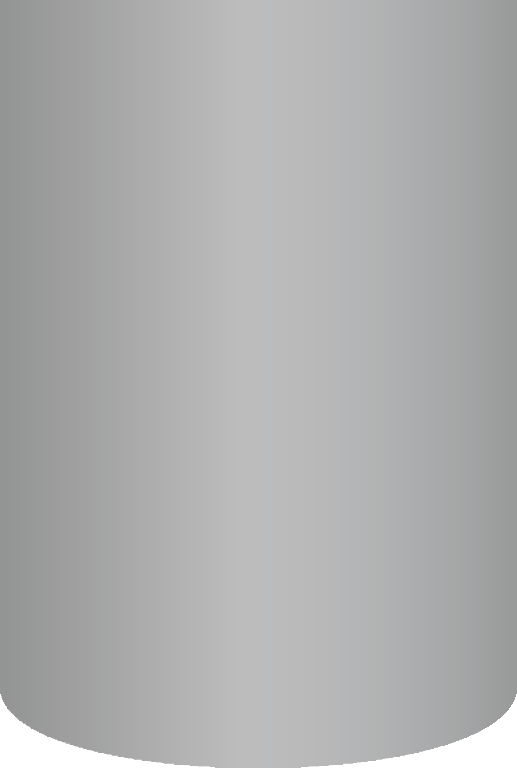 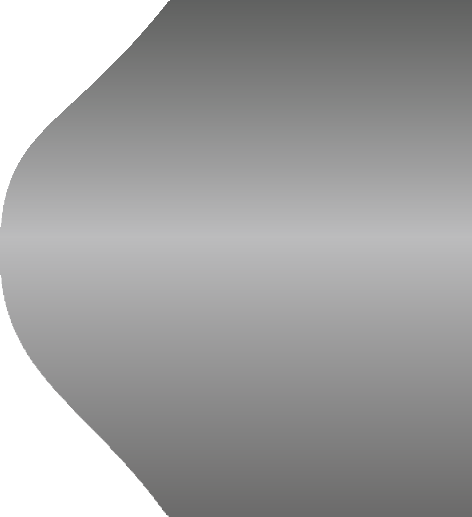 V.Ryan © 2024
SIDE VIEW
FRONT VIEW
CYLINDRICAL PRISM AND AN INCLINED CYLINDRICAL PRISM
technologystudent.com © 2024	V.Ryan © 2024
WORLD ASSOCIATION OF TECHNOLOGY TEACHERS	https://www.facebook.com/groups/254963448192823/
HELPFUL LINK: https://technologystudent.com/despro_3/inter4.html
HELPFUL LINK
PLAN VIEW
When two ‘prisms’ intersect, a line or lines of intersection’ are created. These are clearly visible on an orthographic and 3D drawing.

QUESTION
COMPLETE THE SIDE AND FRONT VIEWS OF THE TWO INTERSECTING CYLINDRICAL PRISMS. ONE OF THE CYLINDERS IS AT AN ANGLE OF 30 DEGREES (INCLINED). CLEARLY SHOW THE LINE(S) OF INTERSECTION.

3D VERSION

LINE OF INTERSECTION
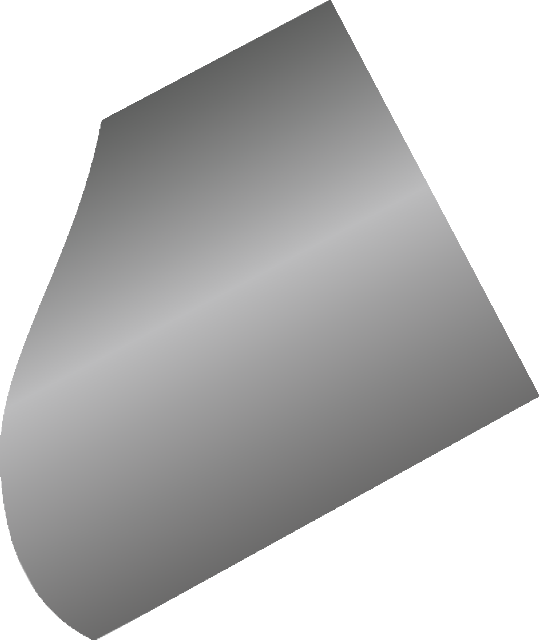 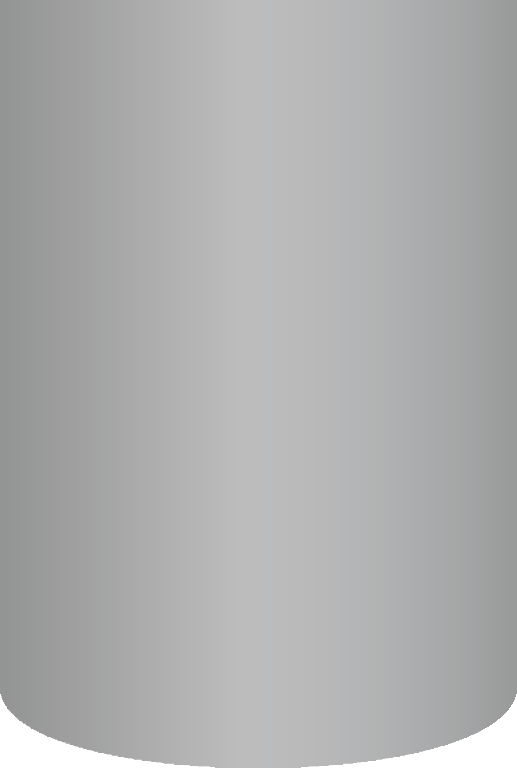 10
9
11
12
8
1
7
6
2
5
3
4
V.Ryan © 2024
V.Ryan © 2024
SIDE VIEW
FRONT VIEW